Koning van Katoren
Les 11
Doel van de les:
> Wij kunnen voorspellen wat Stach moet doen bij de opdracht: ‘springen van de St. Aloïsius’.
> Wij kunnen de opdracht ‘springen van de St. Aloïsius’ samenvatten.
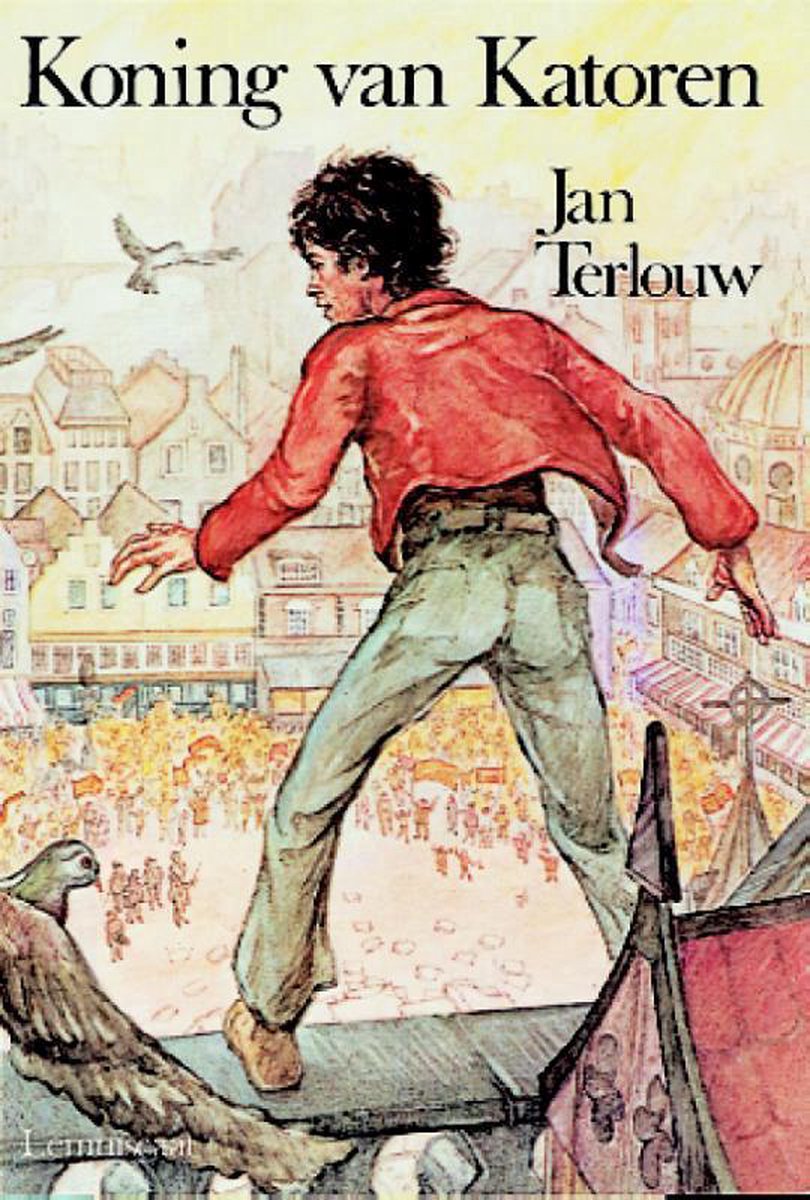 Copyright ©Success for All. Alle rechten voorbehouden
Les 11
Koning van Katoren
Stap 1: Woorden van de week
onstuimig
riant(e)
naast je schoenen lopen (uitdr.)
Zelf	Zoek de betekenis op in het woordenboek
	Haal woorden voor het teamwoordenboek 	uit de tekst

Klaar?	Studiewijzers invullen
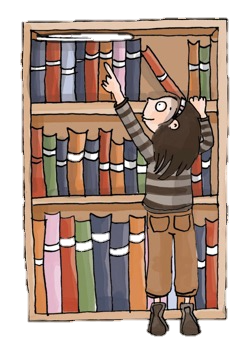 Copyright ©Success for All. Alle rechten voorbehouden
Les 11
Koning van Katoren
Stap 2:	Lezen en teamopdrachten
Team	Voorspelling doen
	Plannen van de opdrachten

	5 minuten

Zelf	Lees bladzijde 95 t/m 102
	Memo’s plakken

	10 minuten

Klaar?	Woorden van de week
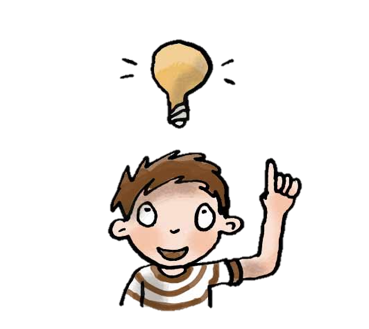 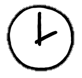 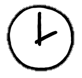 Copyright ©Success for All. Alle rechten voorbehouden
Les 11
Koning van Katoren
Stap 3: Maatjeswerk/teamwerk
Stap 4: Terugblik en vooruitblik
Maatje	Memo’s vergelijken, uitleggen
	Duolezen: blz. 102 en 102
	
	10 minuten

Klaar?	Woorden van de week

Team	Opdrachten maken

	20 minuten

Groep	Voorspelling bespreken
	Aanwijzingen voor de samen-
	vatting bespreken
Terugblik
> Woorden van de week
> Teamopdrachten
> Punten en feedback

Vooruitblik
> Woorden van de week
> Teamopdrachten
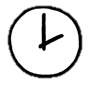 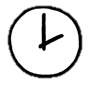 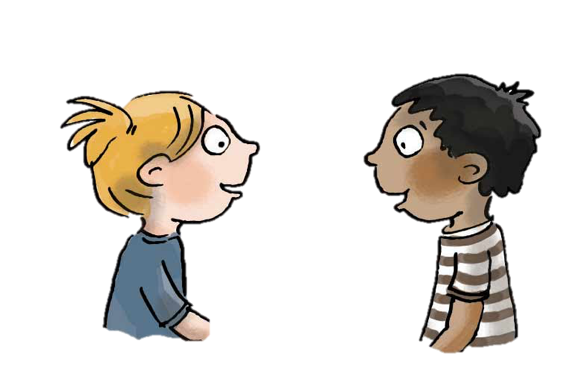 Copyright ©Success for All. Alle rechten voorbehouden
Les 12
Koning van Katoren
Doel van de les:
> Wij kunnen voorspellen wat Stach moet doen bij de vijfde opdracht: ‘de knobbelneuzen van   Afzette en Rije’.
> Wij kunnen de opdracht ‘de knobbelneuzen van Afzette en Rije’ samenvatten.
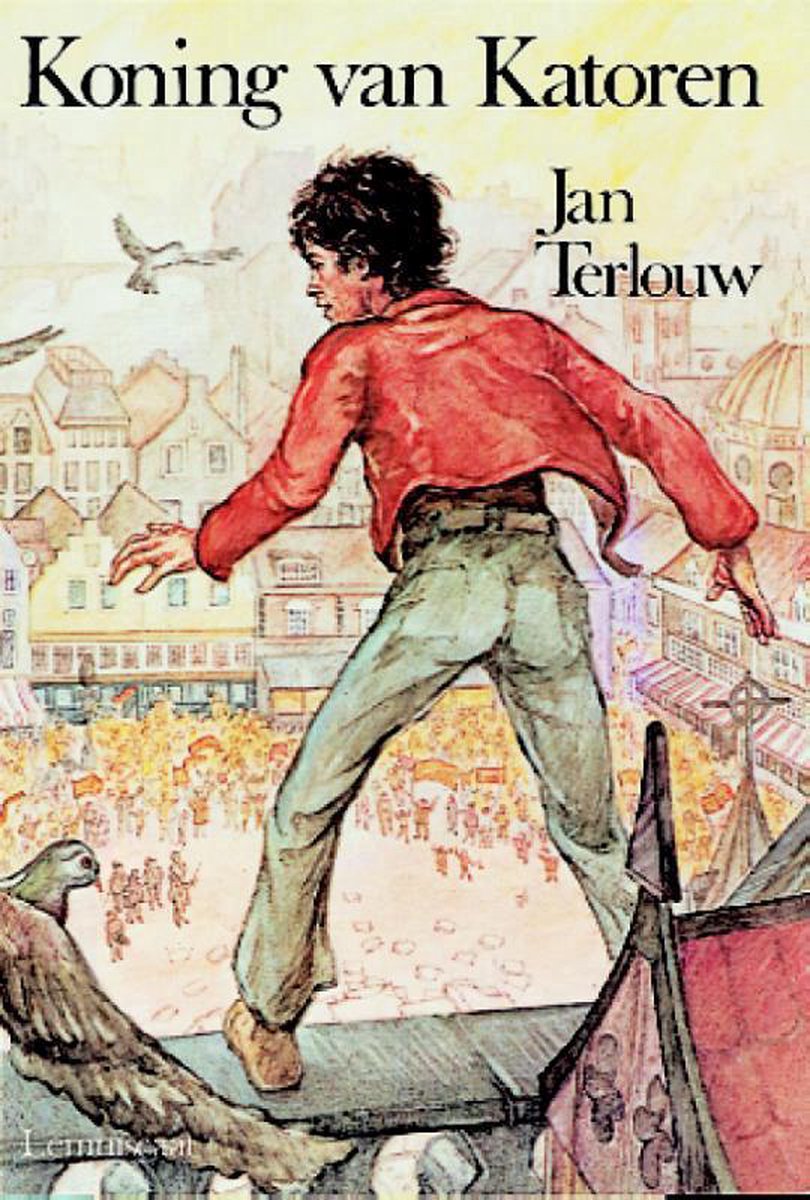 Copyright ©Success for All. Alle rechten voorbehouden
Les 12
Koning van Katoren
Team	Teamwoordenboek

	Tijdens het lezen

Klaar?	Woorden van de week
Stap 1:	Woorden van de week





Stap 2:	Lezen en teamopdrachten
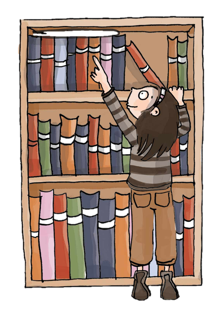 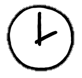 Team	Voorspelling doen
	Plannen van de opdrachten

	5 minuten

Zelf	Lees bladzijde 103 t/m 110
	Memo’s plakken

	10 minuten

Klaar?	Woorden van de week
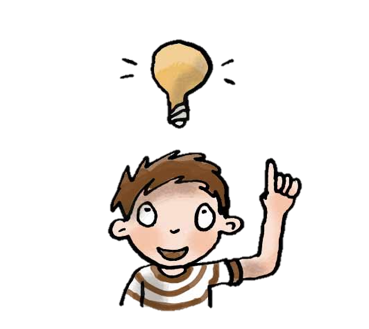 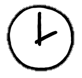 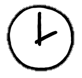 Copyright ©Success for All. Alle rechten voorbehouden
Les 12
Koning van Katoren
Stap 3: Maatjeswerk/teamwerk
Stap 4: Terugblik en vooruitblik
Maatje	Memo’s vergelijken, uitleggen
	Duolezen: blz. 109 en 110
	
	10 minuten

Klaar?	Woorden van de week

Team	Opdrachten maken

	20 minuten

Groep	Voorspelling bespreken
	Aanwijzingen samenvatting 	bespreken
Terugblik
> Woorden van de week
> Teamopdrachten
> Punten en feedback

Vooruitblik
> Woorden van de week
> Teamopdrachten
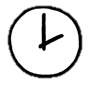 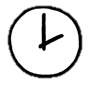 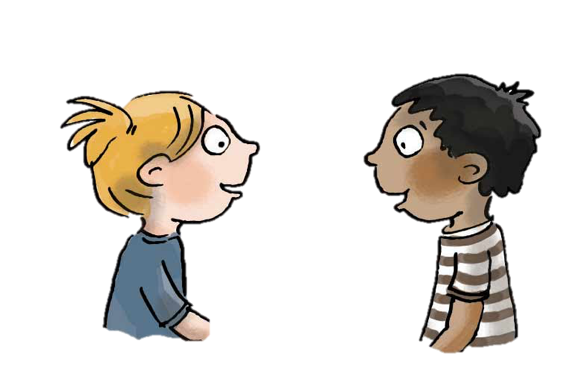 Copyright ©Success for All. Alle rechten voorbehouden
Les 13
Koning van Katoren
Doel van de les:
> Wij kunnen de opdracht ‘de knobbelneuzen van Afzette en Rije’ samenvatten.
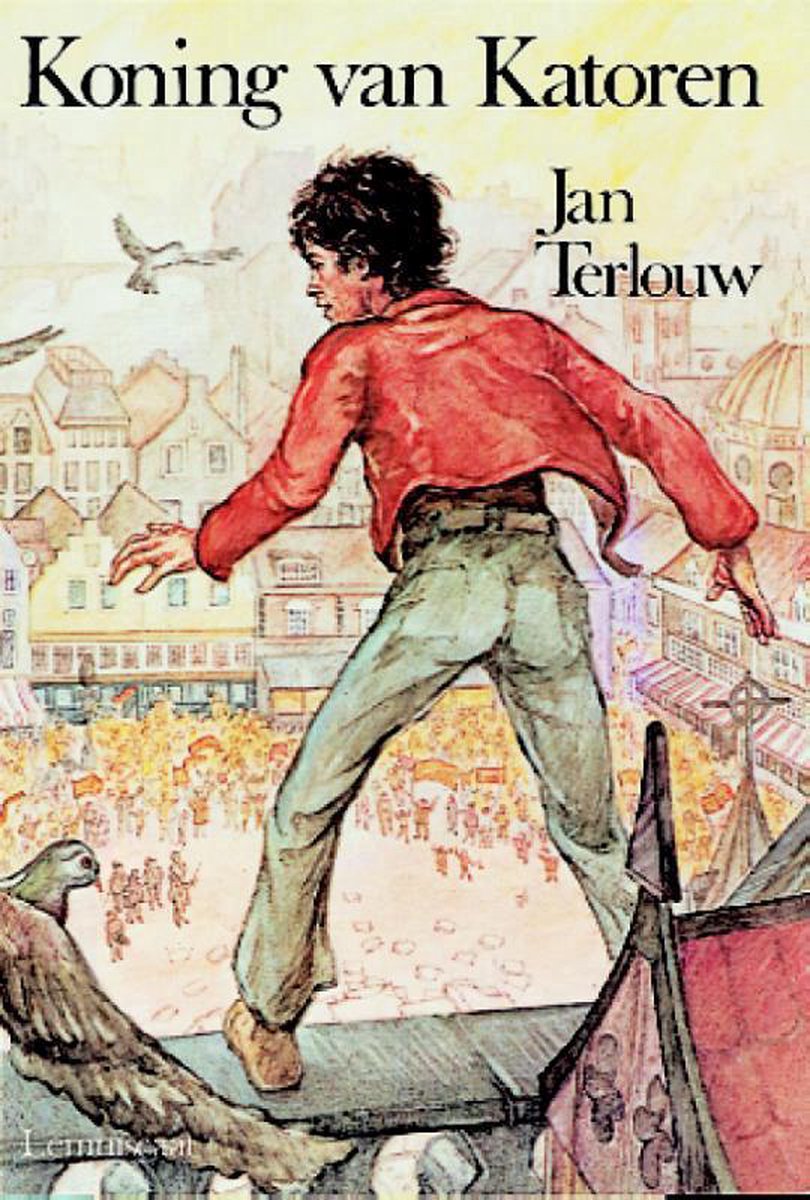 Copyright ©Success for All. Alle rechten voorbehouden
Les 13
Koning van Katoren
Stap 1:	Woorden van de week





Stap 2:	Lezen en teamopdrachten
Team	Teamwoordenboek afmaken

	Tijdens het lezen

Klaar?	Woorden van de week afmaken
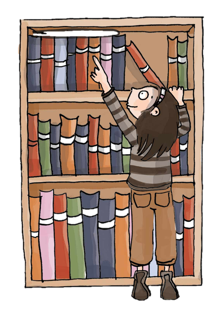 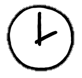 Team	Plannen van de opdrachten

Zelf	Lees bladzijde 111 t/m 120 (t/m ‘… 	glanst in de zon.’)
	Memo’s plakken

	10 minuten

Klaar?	Woorden van de week
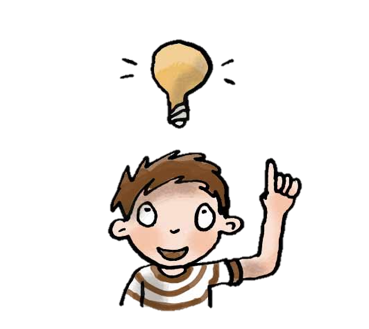 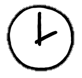 Copyright ©Success for All. Alle rechten voorbehouden
Les 13
Koning van Katoren
Stap 3: Maatjeswerk/teamwerk
Stap 4: Terugblik en vooruitblik
Terugblik
> Teamopdrachten
> Woorden van de week
> Punten en feedback

Vooruitblik
> Toets
> Introductie schrijfopdracht
Maatje	Memo’s vergelijken, uitleggen
	
	10 minuten

Klaar?	Duolezen: blz. 118 t/m 120

Team	Opdrachten maken
	Voorspelling doen

	10 minuten

Groep	Aanwijzingen voor de 	samenvatting bespreken.
	Voorspelling bespreken.
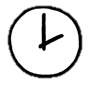 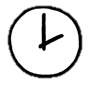 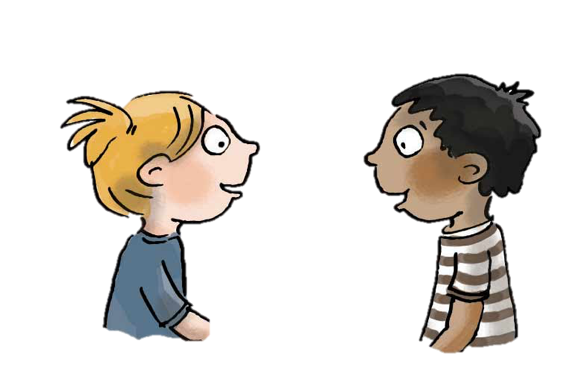 Copyright ©Success for All. Alle rechten voorbehouden
Les 14
Koning van Katoren
Doel van de les:
> Ik kan informatie uit een tekst halen.
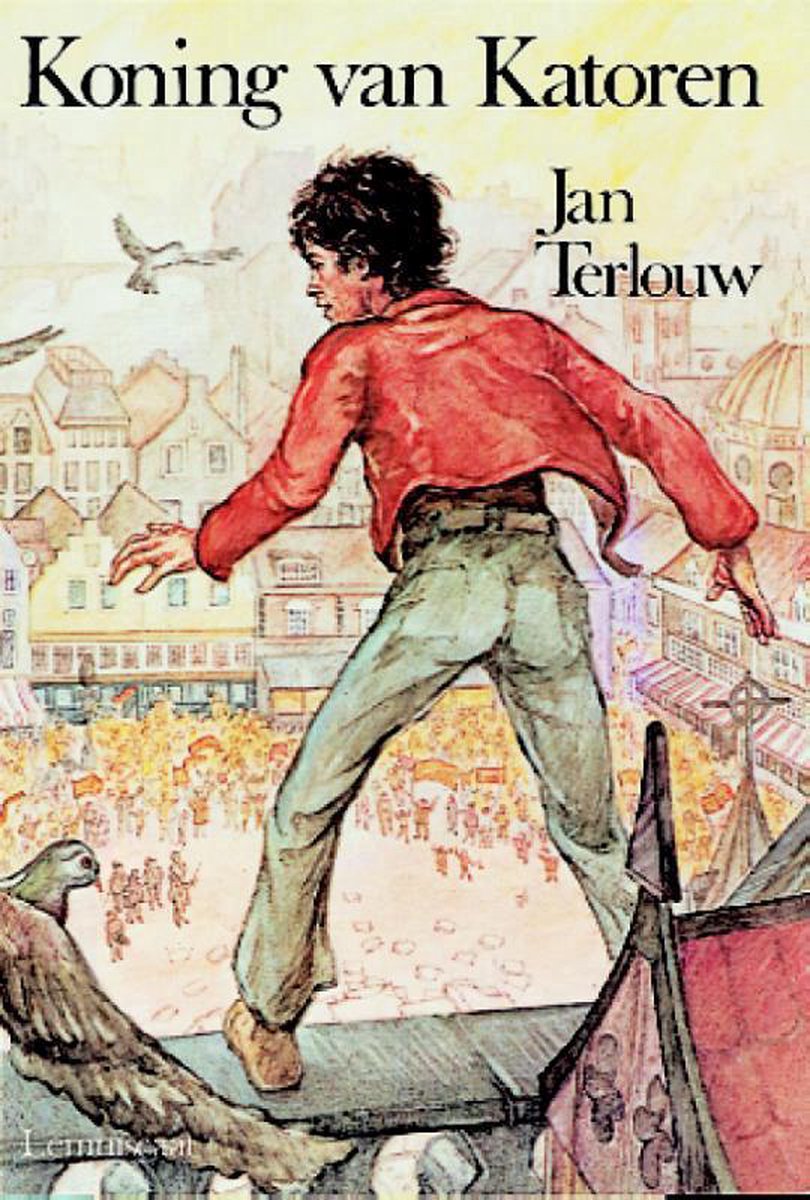 Copyright ©Success for All. Alle rechten voorbehouden
Les 14
Koning van Katoren
Stap 1:	Woorden van de week 





Stap 2:	Toets
Zelf	Oefenen voor de toets

	5 minuten
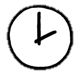 Zelf	Toets maken (lees bladzijde 120 vanaf 	‘Het werden een paar woelige… t/m 126)
	Memo’s plakken op aanwijzingen voor de 	samenvatting.

	30 minuten

Klaar?	Woorden van de week afmaken
	Stillezen
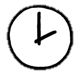 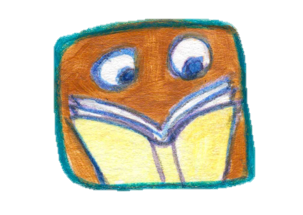 Copyright ©Success for All. Alle rechten voorbehouden
Les 14
Koning van Katoren
Stap 3:	Voorbereiden op de schrijfopdracht
Team	Taakverdeling maken.

	10 minuten

Klaar?	Samenvatting ‘de knobbelneuzen van Afzette en 	Rije’ afmaken.
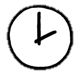 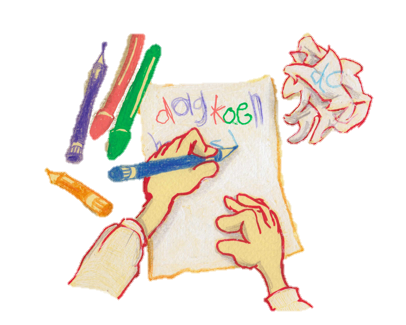 Copyright ©Success for All. Alle rechten voorbehouden
Les 14
Koning van Katoren
Stap 4: Terugblik en vooruitblik
Terugblik
> Toets
> Voorbereiding op de schrijfopdracht
> Punten en feedback

Vooruitblik
> Afmaken teamopdrachten
> Schrijfopdracht
> Terugblik op de voorspelling
> Inleveren teamboekje en teamwoordenboek
> Team van de week
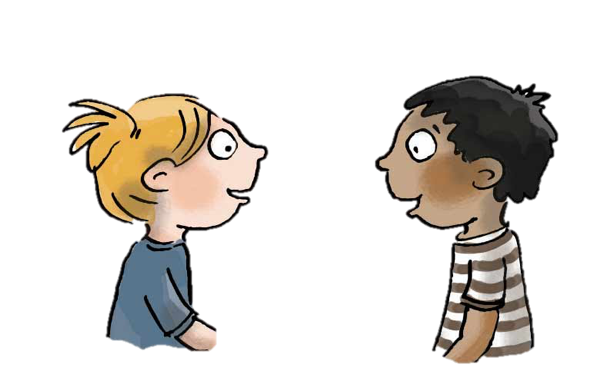 Copyright ©Success for All. Alle rechten voorbehouden
Les 15
Koning van Katoren
Doel van de les:
> Wij kunnen de opdracht ‘de knobbelneuzen van Afzette en Rije’ samenvatten.
> Wij kunnen voorspellen wat Stach moet doen bij de opdracht ‘de tovenaar van Ekilibrië’.
> Wij kunnen hoofdstukken schrijven naar aanleiding van de gevonden informatie over de   Nederlandse politiek.
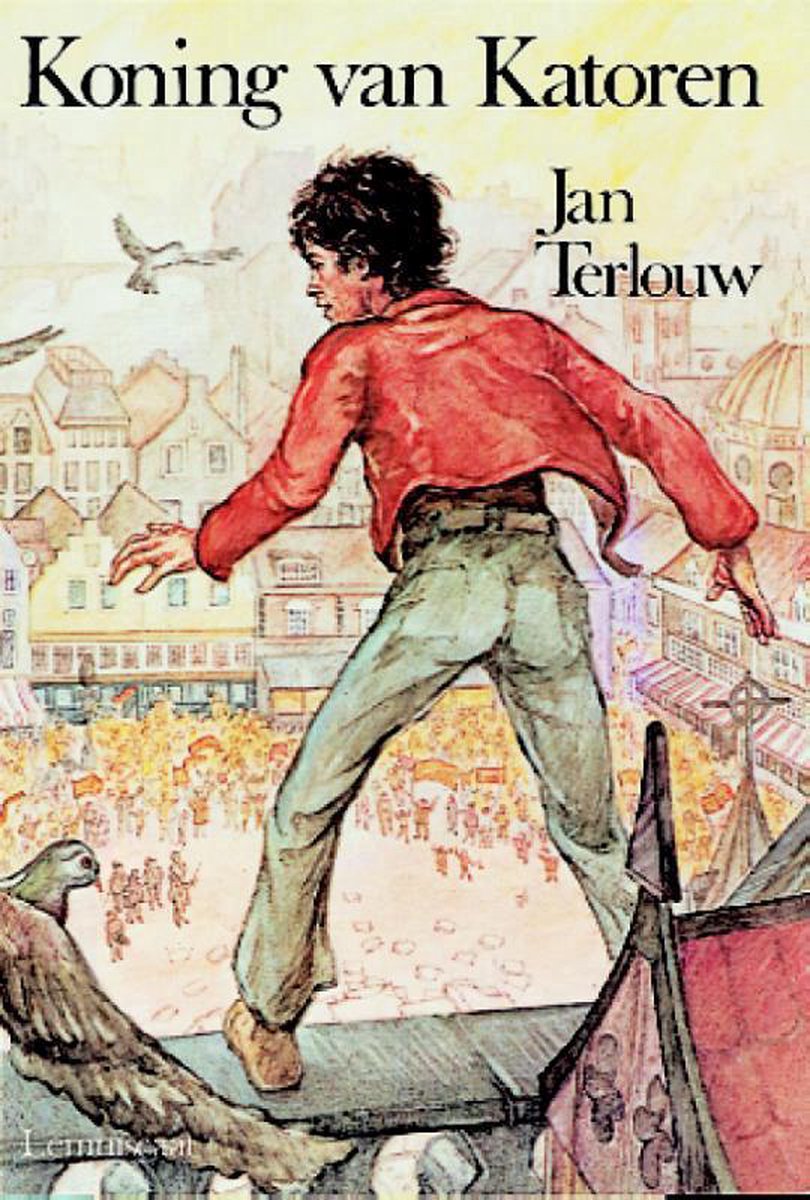 Copyright ©Success for All. Alle rechten voorbehouden
Les 15
Koning van Katoren
Stap 1: Schrijfopdracht
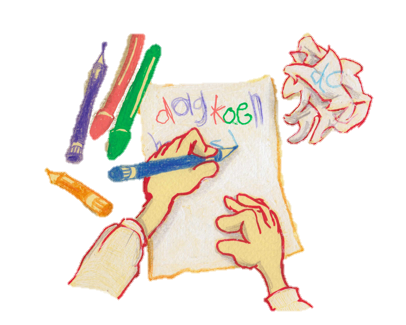 Team	Voorspelling invullen

Zelf/groep	Lezen/voorlezen: blz. 127 t/m 134	

Team	Teamopdrachten afmaken
	Hoofdstukken schrijven voor in het werkstuk	
		
	30 minuten

Team	Overleg hoe jullie een hoofdstuk voor in het werkstuk gaan presenteren

	5 minuten

Groep	Presentatie hoofdstuk voor in het werkstuk
		
	10 minuten
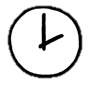 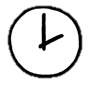 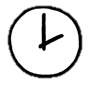 Copyright ©Success for All. Alle rechten voorbehouden
Les 15
Koning van Katoren
Stap 2: Terugblik en vooruitblik
Terugblik
> Teamboekje en teamwoordenboek inleveren
> Teamopdrachten
> Samenwerken
> Punten en feedback
> Team van de week

Vooruitblik
> Verder lezen in:
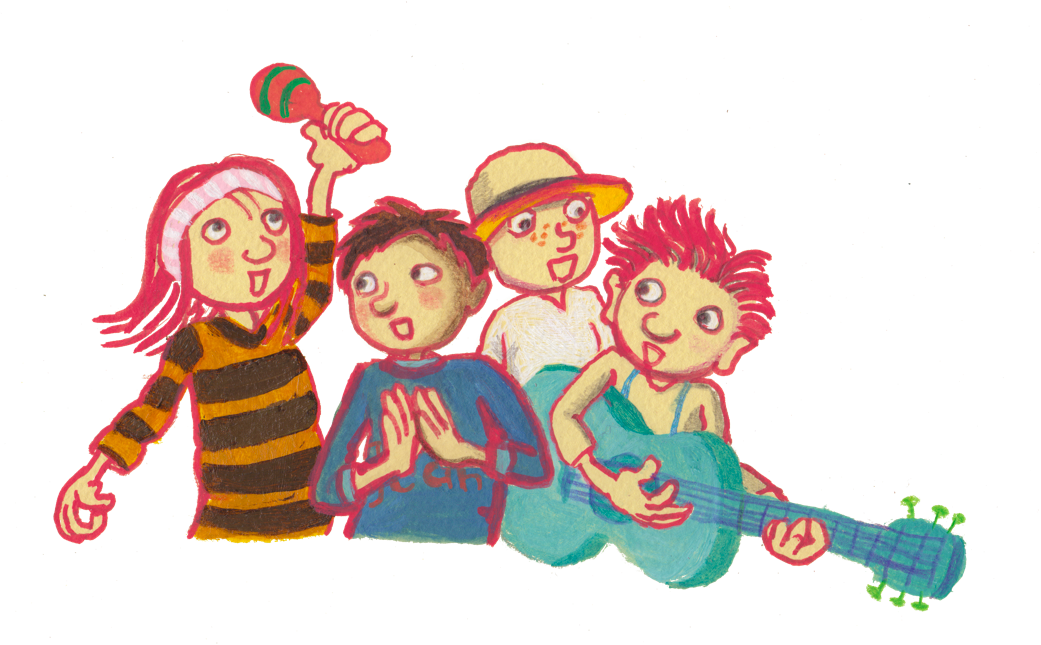 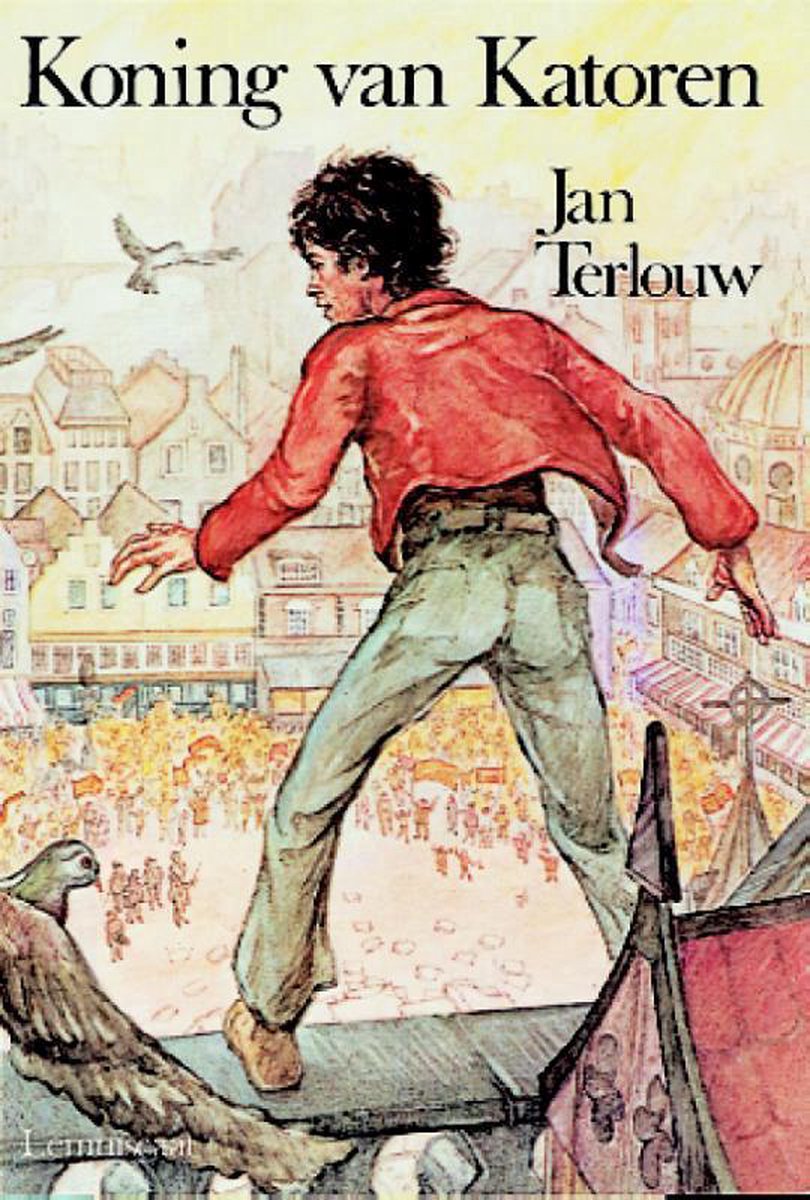 Copyright ©Success for All. Alle rechten voorbehouden